ÖZEL GEREKSİNİMLİ ÇOCUKLARA SORUMLULUK BİLİNCİ KAZANDIRMA
1
SORUMLULUK BİLİNCİ
Sorumluluk, kişinin kendine ve başkalarına karşı yerine getirmesi gereken yükümlülüklerini zamanında yerine getirmesi zorunluluğudur.
Sorumluluk duygusu ya küçük yaşta doğal olarak var olan çevre sebebiyle çevre insan içinde yer eder veya daha sonra dışarıdan verilen eğitimle yaratılır.(vikipedia.org)
Sorumluluk duygusu özel eğitime ihtiyaç duyan çocuklarda eğitimle kazandırılabilir.
3
ÖZEL EĞİTİM ÖĞRENCİLERDE KAZANDIRILABİLECEK SORUMLULUKLAR
1.Oyuncakları toplama
2.Bulaşık makinesine kendi bulaşığını yerleştirme
3.Çamaşırları katlama
4.Yatağını düzeltme
5.Dişlerini fırçalama
6.Ödevlerini yapma
7.Kıyafetlerini giyme
8.Çantasını hazırlama
9.Yemeğini yeme
10.Sofra kurulurken yardımcı olma
4
Sorumluluk kazandırmaya yönelik ögeler
1-Bilgilendirme: Çocuğun davranışında istenen değişimin gerçekleşebilmesi için önce, çocuğun bu değişim hakkında bilgilendirilmesi gerekir. Özel Eğitime ihtiyaç duyan çocuğu kısa ve net komutla açıklama yapılmalı.
Çocuğa verilecek sorumluluk çocuğun durumuna göre fiziksel yardım,gölgelendirme, sözel ipucu yada model olma gibi şekillerde yapılabilir.
5
Sorumluluk kazandırmaya yönelik ögeler
2.Sevdirme: Kazandırılması planlanan sorumluluk sevdirilmelidir.
3.Kolaylaştırma:Kazandırılması istenen sorumluluk kolaylaştırılmalıdır. Diyelim ki kendi kıyafetlerini giymesini istiyoruz. Bağcıksız ayakkabılar, fermuarsız kıyafetler tercih edilmelidr.
6
Sorumluluk kazandırmaya yönelik ögeler
4-Takip Etme: Çocuk, yapacağı iş hakkında bilgilendirildikten ve yalnız  başına yapabilecek düzeye geldikten sonra, ona bir süre tanınması ve bu süre içinde işi yapıp yapmadığının takip edilmesi çocuğun sorumluluğu almasını kolaylaştırır
7
Sorumluluk kazandırmaya yönelik ögeler
5-Geri Bildirimde Bulunma: Eğer çocuk kendisine verilen sorumluluğu yerine getiriyorsa pekiştireç verilmesi çocuğun kendine olan güvenini artırır, kendisiyle gurur duymasını sağlar.
6-Hatırlatma: Çocuk sorumluluğu almakta direnç gösteriyorsa yeniden bilgilendirme yapılması gereklidir. Çocuk istenen sorumluluğu öğrenene kadar öğretim tekniklerine devam edilir.
7-Tekrar: Yapılması gerekenlerin sabırlı ve kararlı bir biçimde belirli aralıklarla tekrarlanması çocukta sorumluluk davranışının gelişmesine yardımcı olacaktır.
8
Özel Eğitimde Sorumluluk
Özel eğitime ihtiyaç duyan çocuklarda sorumluluk bilinci kazandırmak için motor becerileri, özbakım becerileri gibi becerilerin de çalışılması gerekmektedir.
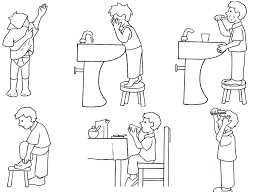 MOTOR BECERİ VE ÖZBAKIM BECERİSİNİ GELİŞTİRMEK İÇİN YAPILABİLECEKLER
Bu sebeple jimnastik, dans, topla oynama, hamur yoğurma, hamura şekil verme ve bunlara benzer etkinlikler planlayabilirsiniz.
MOTOR BECERİ VE ÖZBAKIM BECERİSİNİ GELİŞTİRMEK İÇİN YAPILABİLECEKLER
Temizlik, giyinme ve tuvalet ihtiyacını tek başına giderebilmesi için fermuar açma, düğme kapama gibi egzersizler yaparak rehberlik edebilirsiniz.
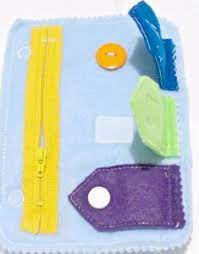 MOTOR BECERİ VE ÖZBAKIM BECERİSİNİ GELİŞTİRMEK İÇİN YAPILABİLECEKLER
Makas çalışmaları yapılabilir.
Çocuktan legoları birleştirmesi, çıkarması,
keçeli kalem kapaklarını çıkarıp takması, 
kağıt mendili buruşturması gibi el ile basit bir şekilde yapılacak hareketleri yapması istenebilir. Bu hareketler aile tarafından gösterilir ve yerine getirildiğinde çocuk ödüllendirilir.
MOTOR BECERİ VE ÖZBAKIM BECERİSİNİ GELİŞTİRMEK İÇİN YAPILABİLECEKLER
Küçük yaştan itibaren spora başlatılmalı (özellikle yüzme)

Denge hareketleri çalışılabilir

Balon atma oyunu oynanabilir(balon atılırken kafa ve dirseklerle vurma çalışılabilir)
Özel Eğitim Öğrencilerinde Sorumluluk Duygusunu Geliştirmede Ailenin Rolü
Velinin çocuktan beklentisi gerçekçi olmalı.
Verilen sorumluluğu çocuğun yerine getirmesi hususunda kararlı olunmalı.
Aile üyeleri çocukla ilgili amaç ve beklentilerde uyuşmalıdır. Tutarlı kurallar, güven,düzen ve kontrol sağlar
Çocuğunuzun uygun davranışları için pekiştireç kullanın. Övülen, pekiştirilen,yüreklendirilen davranış tekrarlanır
Özel Eğitim Öğrencilerinde Sorumluluk Duygusunu Geliştirmede Ailenin Rolü
Çocukların bir aktiviteyi bitirmesine yardımcı olmak için, zihinsel olarak bu değişikliğe hazırlanmalarını sağlayacak zaman tanıyın.“Beş dakika sonra ödevini yapacaksın.” Zihinsel hazırlık kontrol sağlar.
İstek ve kurallarınızı açık ve net yönergelerle iletin.“Bu oyuncakları sepetine koy.”
Özel Eğitim Öğrencilerinde Sorumluluk Duygusunu Geliştirmede Ailenin Rolü
Notlar ve şekiller çocuğunuzun işbirliğini sağlamak için uygun yöntemlerdir.“Diş fırçası” resmi,“Yatağını toplamayı unutma” notu.*  Görsel uyarıcılar görevleri hatırlatır, sorumluluk yükler

Çocuğunuz olumsuz bir davranış gösteriyorsa, bu davranışın altında yatan nedenleri anlamaya ve önlem almaya çalışın.*
Özel Eğitim Öğrencilerinde Sorumluluk Duygusunu Geliştirmede Ailenin Rolü
Tahammülünüzün olmadığı bir gününüzde iseniz ya da kendinize kısa bir zaman dilimi ayırmak istiyorsanız, çocuğunuza durumu açıklayınız.“Bugün çok yorgunum,gürültü etmeden oturmanı istiyorum.* 

Problem çıkma olasılığını azaltır, sorumluluk verir
Teşekkürler…